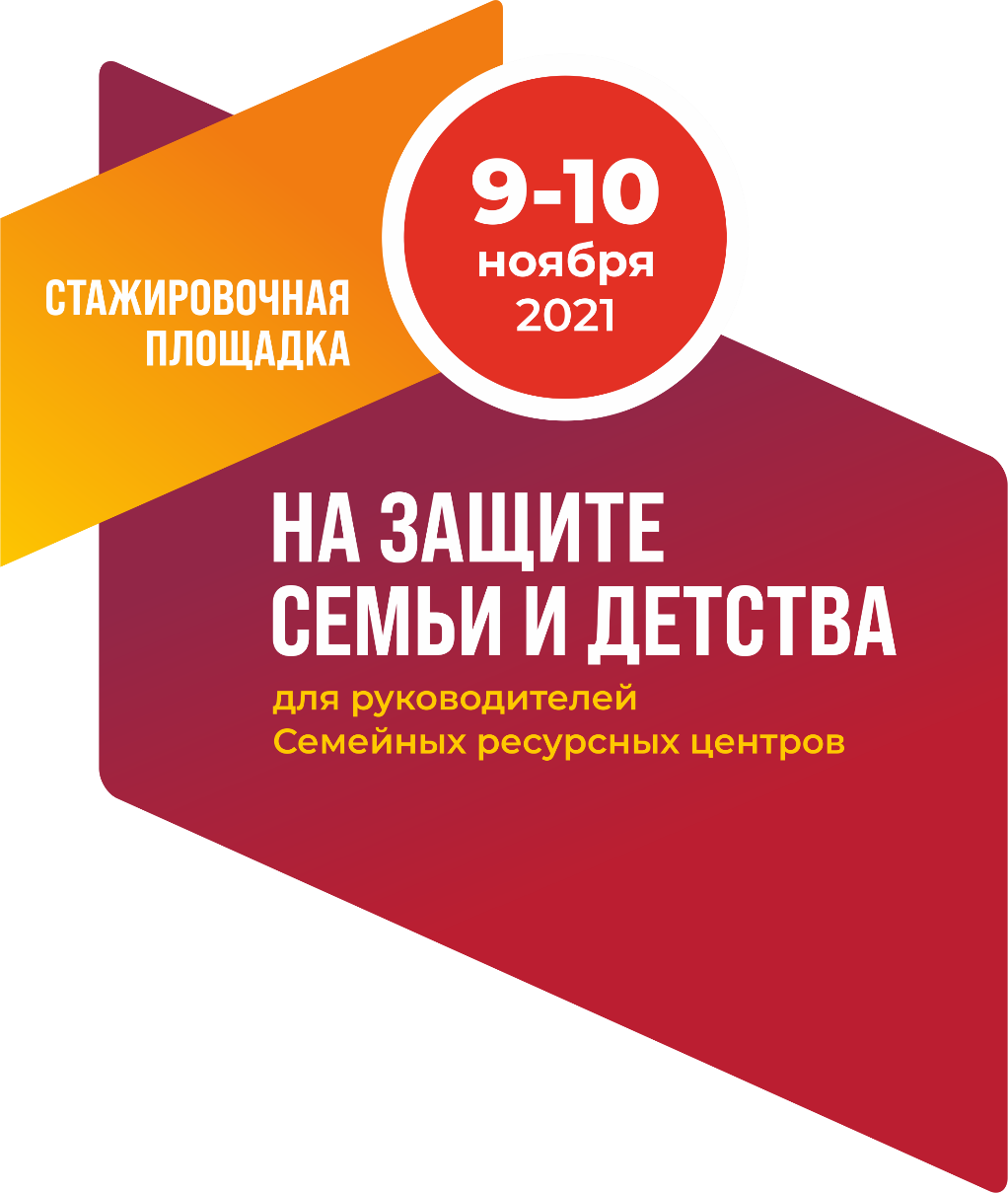 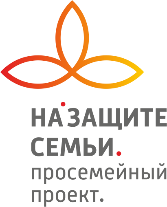 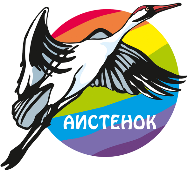 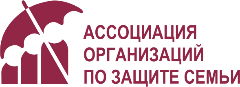 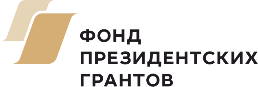 «АИСТЕНОК»
Межрегиональная общественная организация по содействию семьям с детьми в трудной жизненной ситуации
МОДЕЛЬ СЕМЕЙНОГО РЕСУРСНОГО ЦЕНТРА
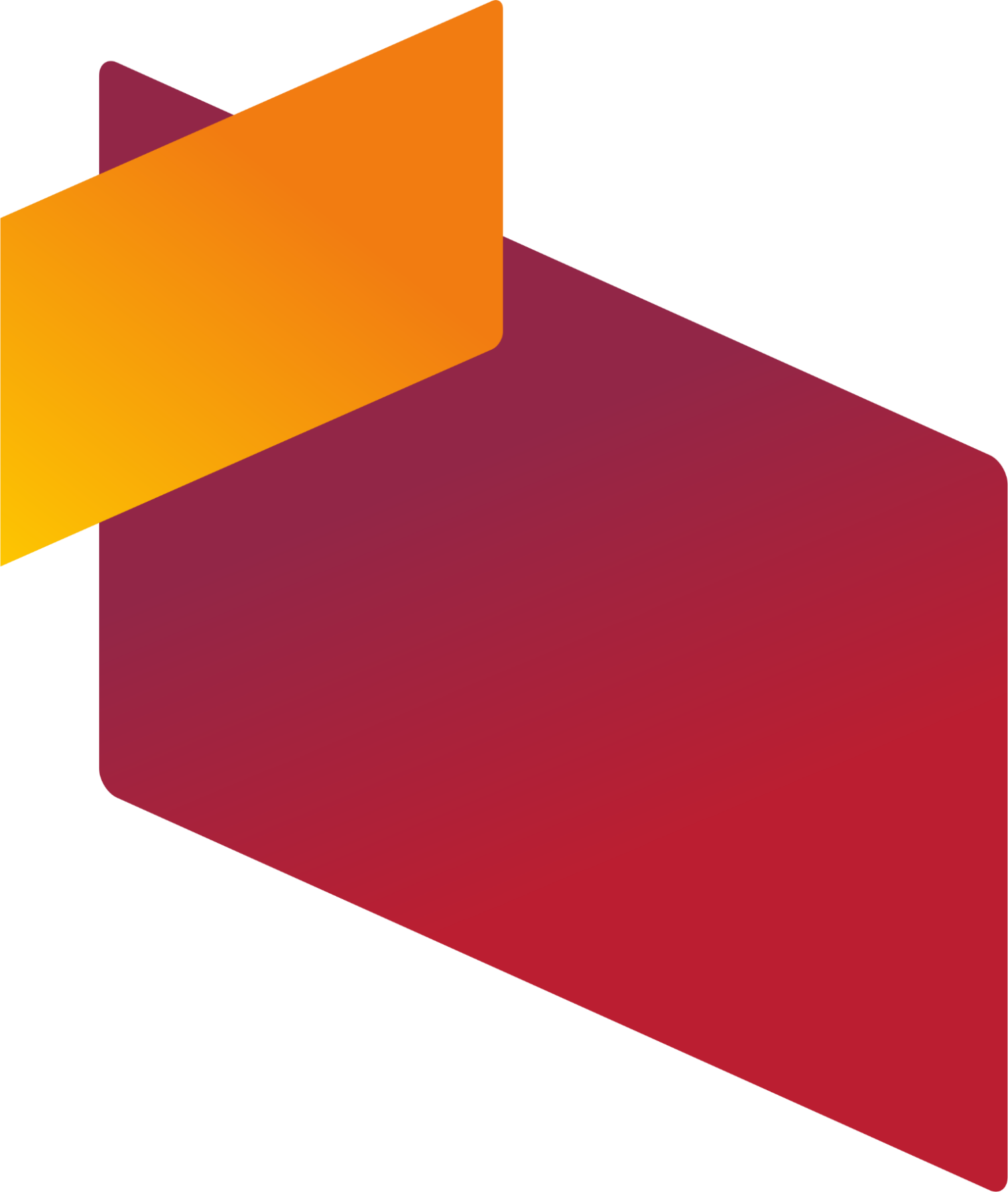 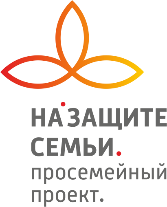 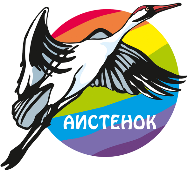 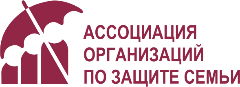 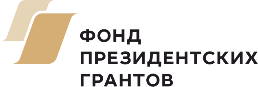 «АИСТЕНОК»
Межрегиональная общественная организация по содействию семьям с детьми в трудной жизненной ситуации
МОДЕЛЬ СЕМЕЙНОГО РЕСУРСНОГО ЦЕНТРА
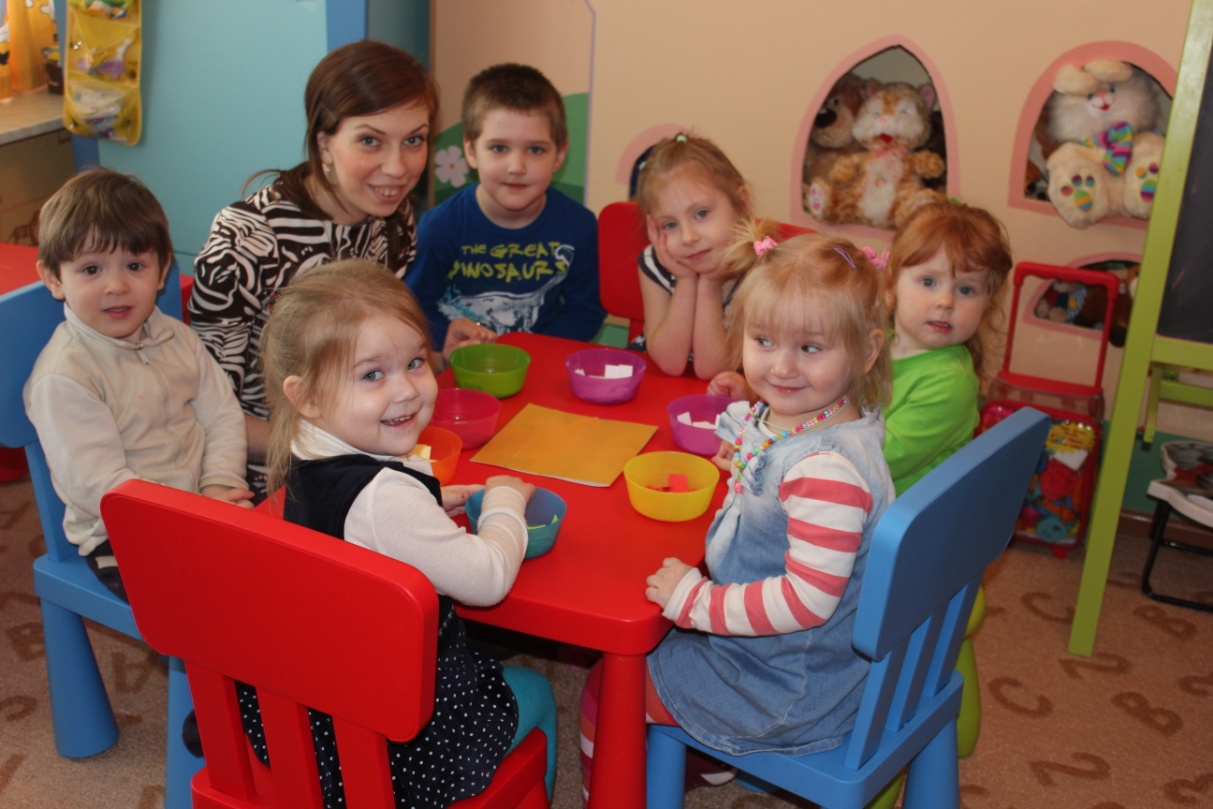 2
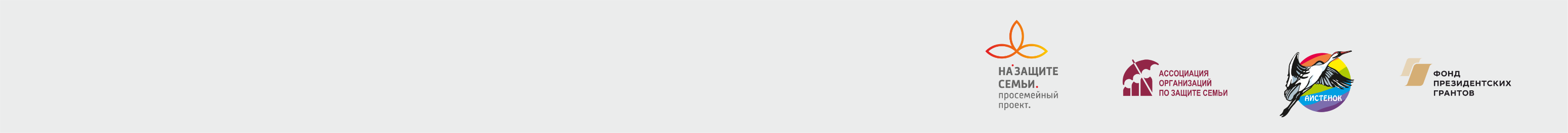 СТАЖИРОВОЧНАЯ ПЛОЩАДКА 
НА ЗАЩИТЕ СЕМЬИ И ДЕТСТВА
для руководителей СРЦ
Группа дневного пребывания 
для детей, не имеющих путевки в детский сад, 
чьи родители:
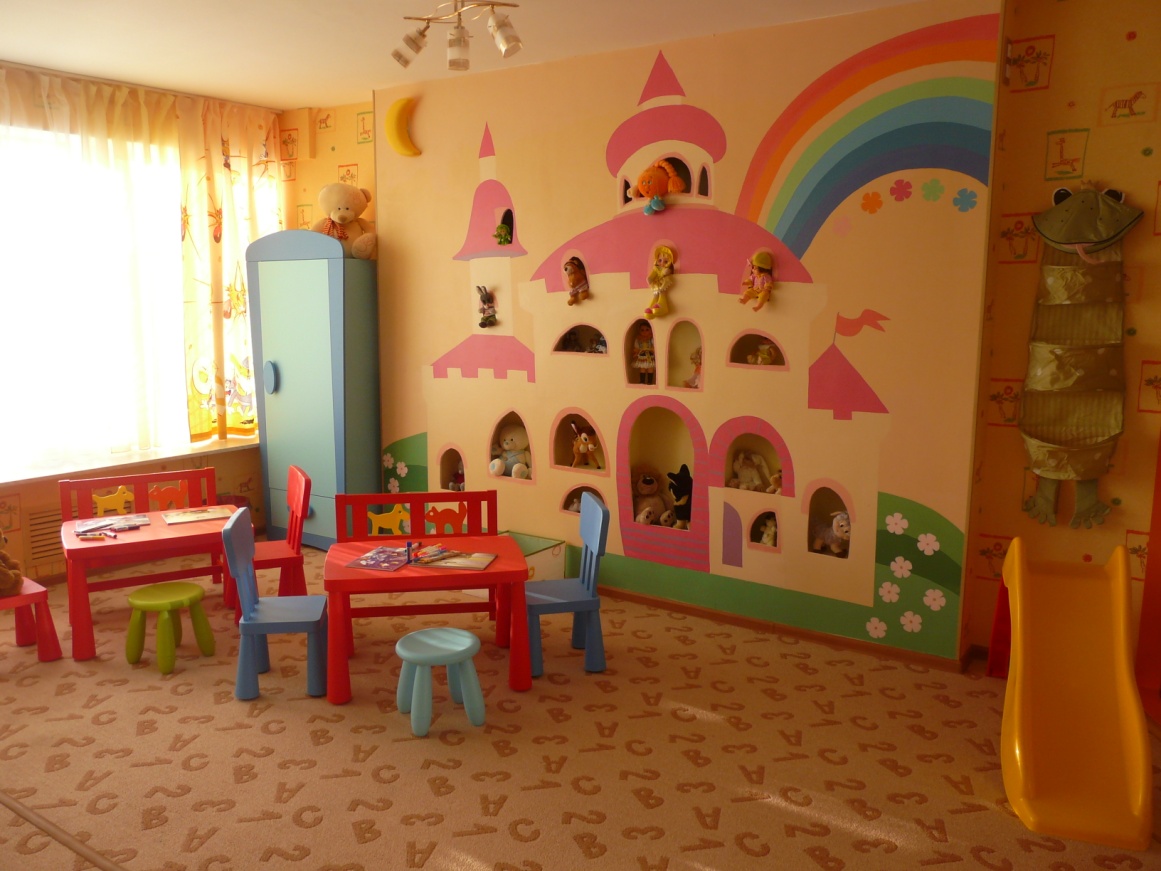 малообеспеченные;
одинокие родители (опекуны);
семьи в кризисной ситуации;
семьи, проживающие в кризисном отделении Аистенка
3
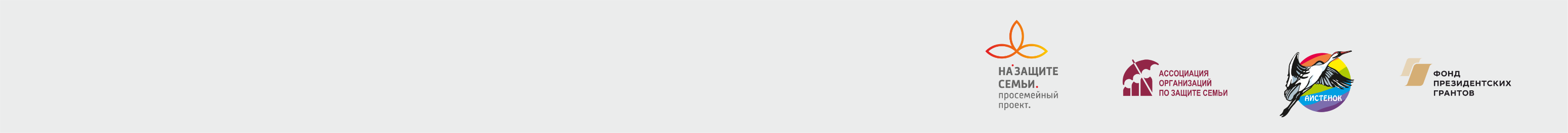 СТАЖИРОВОЧНАЯ ПЛОЩАДКА 
НА ЗАЩИТЕ СЕМЬИ И ДЕТСТВА
для руководителей СРЦ
Группа работает с 2012 года
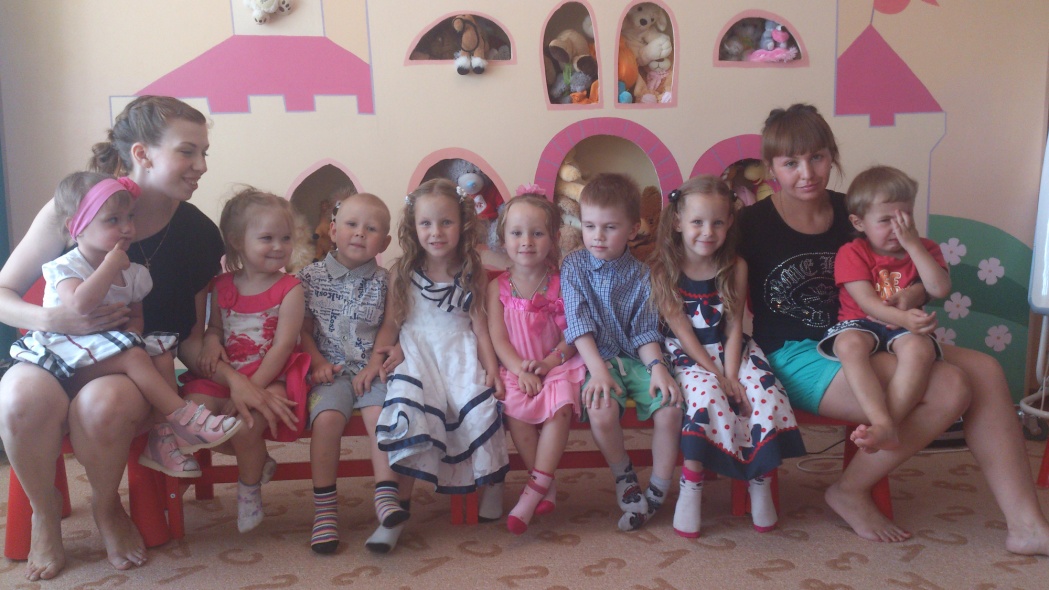 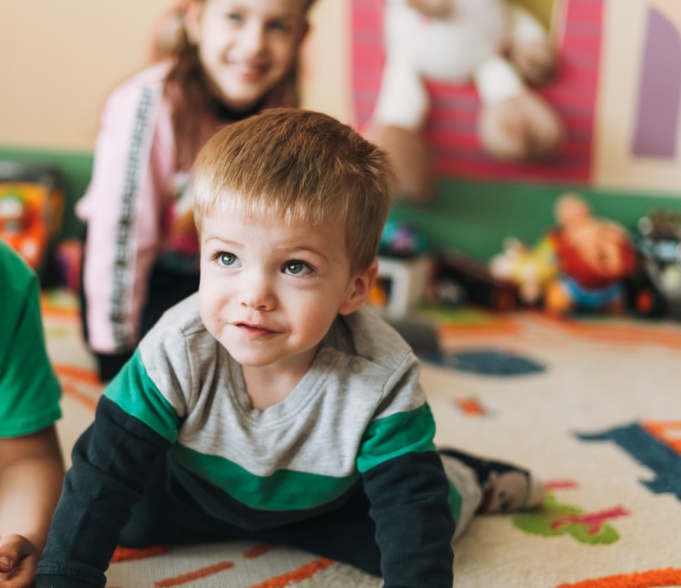 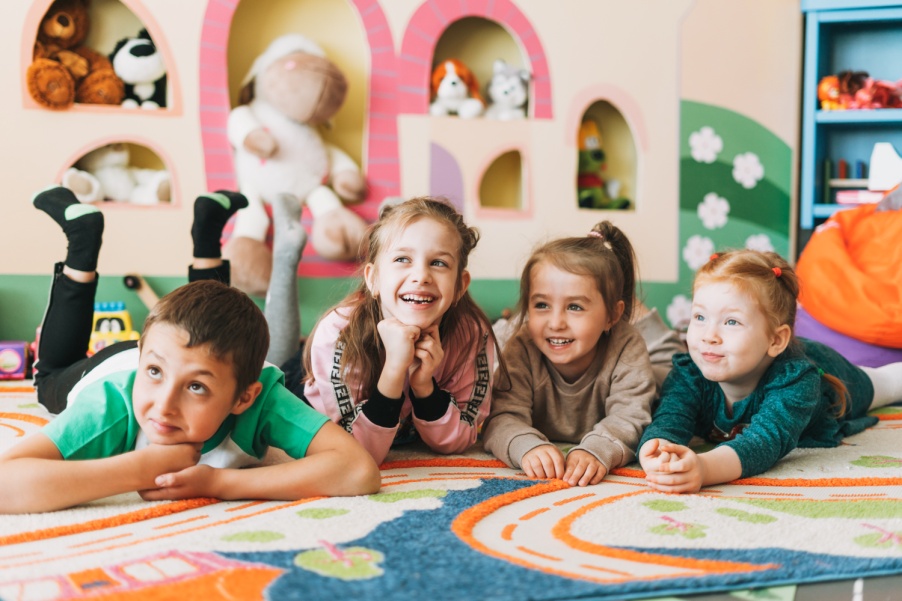 Пока дети посещают группу, их родители делают все возможное, чтобы выйти из трудной жизненной ситуации  (решают вопросы с документами, жильем, устраиваются на работу, посещают консультации психолога, юриста и т.д.)
4
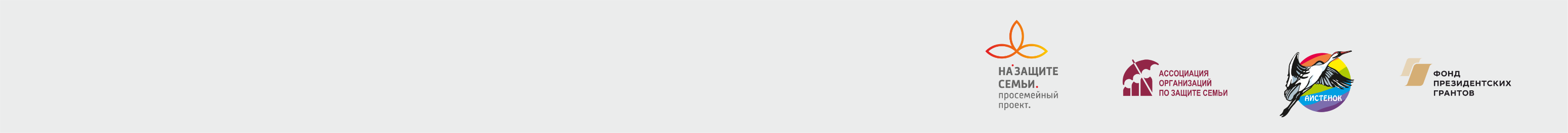 СТАЖИРОВОЧНАЯ ПЛОЩАДКА 
НА ЗАЩИТЕ СЕМЬИ И ДЕТСТВА
для руководителей СРЦ
Группа рассчитана на 10 человек
Возраст детей от 2 до 7 лет
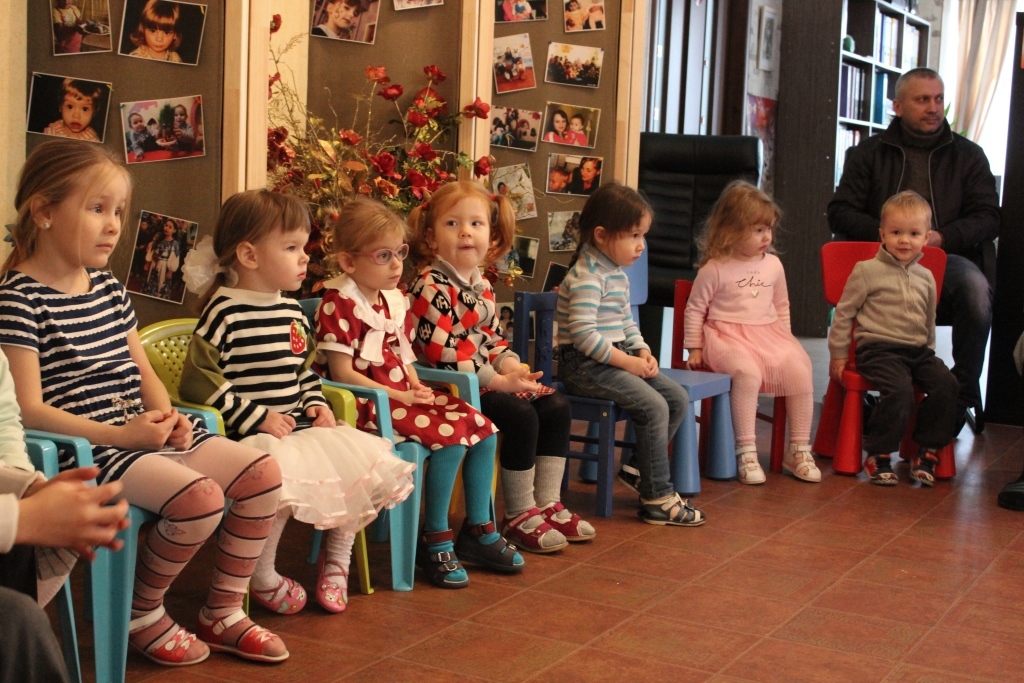 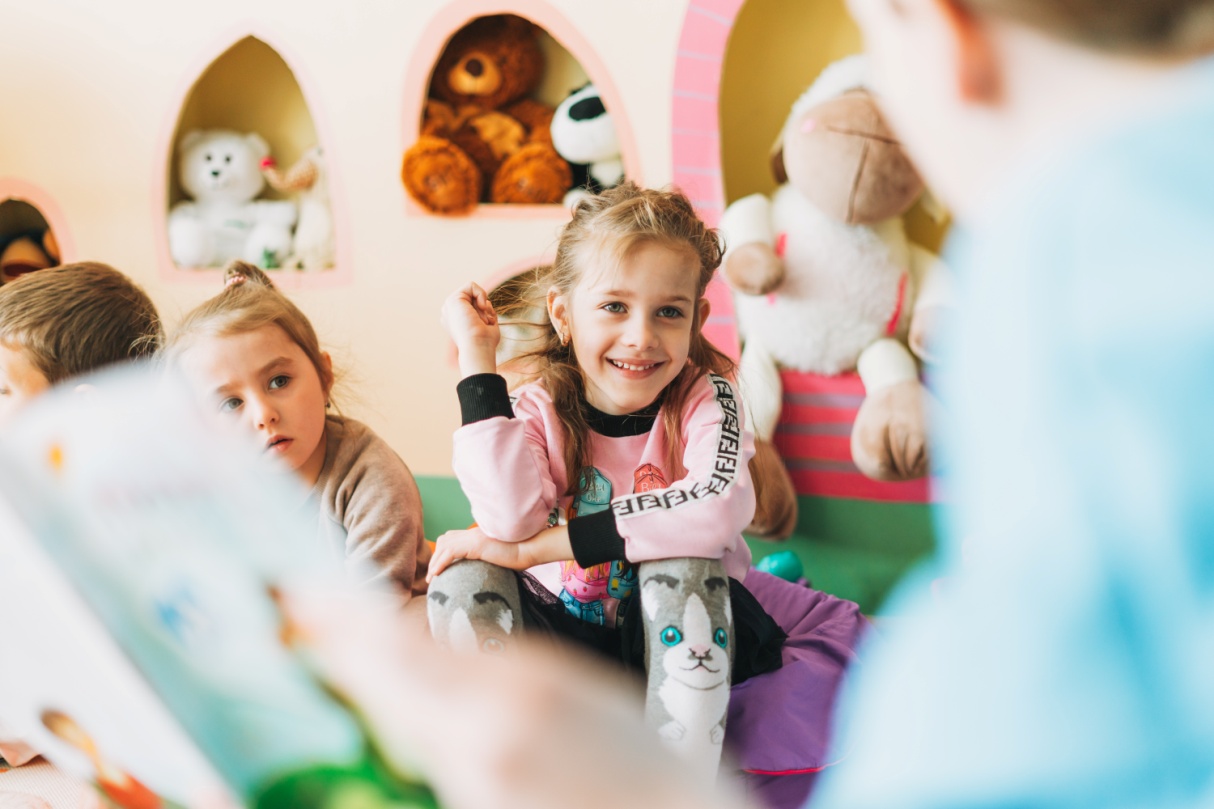 5
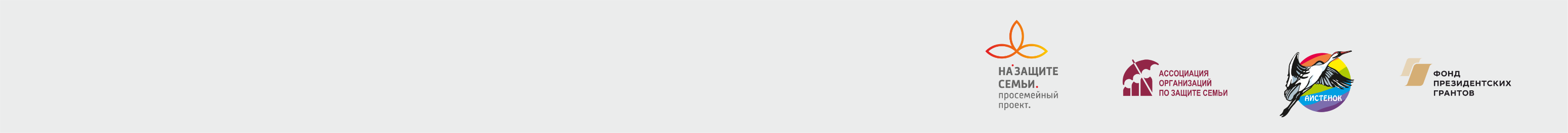 СТАЖИРОВОЧНАЯ ПЛОЩАДКА 
НА ЗАЩИТЕ СЕМЬИ И ДЕТСТВА
для руководителей СРЦ
Документы, необходимые для приема ребенка в группу
заявление;

- договор;

 анкета;

- согласие на обработку персональных данных;

- справка на ребенка от педиатра, об эпид. благополучии адреса
6
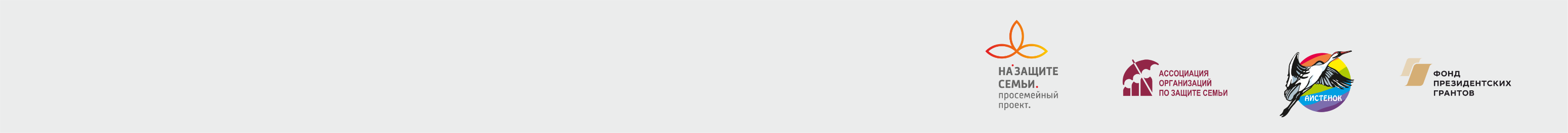 СТАЖИРОВОЧНАЯ ПЛОЩАДКА 
НА ЗАЩИТЕ СЕМЬИ И ДЕТСТВА
для руководителей СРЦ
За детьми осуществляется присмотр и уход
Воспитателем проводятся:
 творческие занятия (лепка, рисование, музицирование и т.д.)
 зарядка
 прогулки в хорошую погоду
 игровая деятельность
 дидактические игры
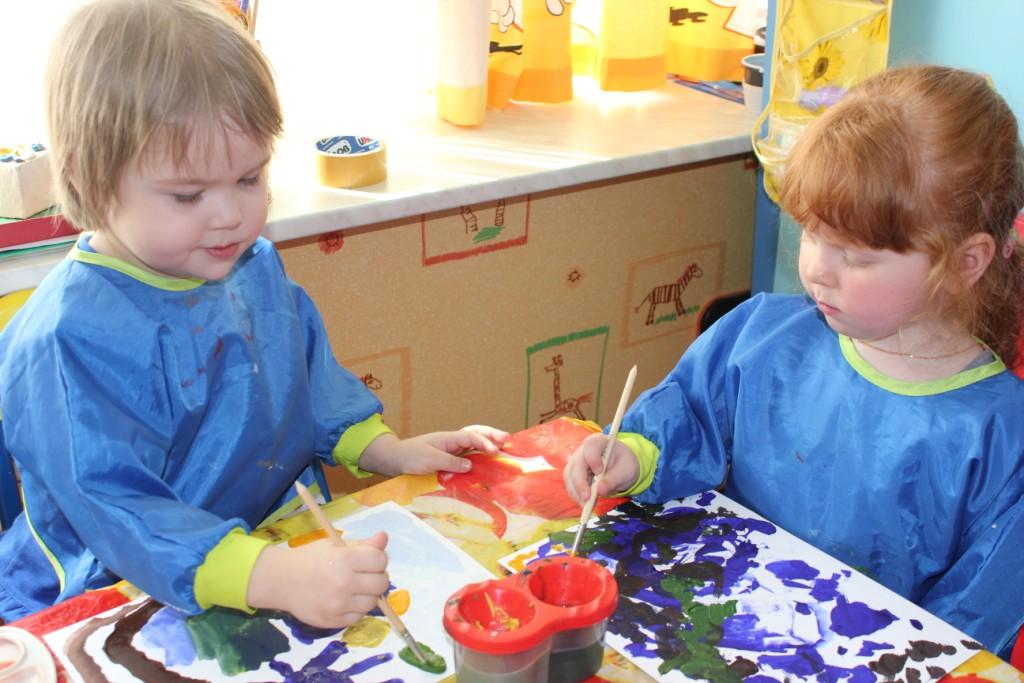 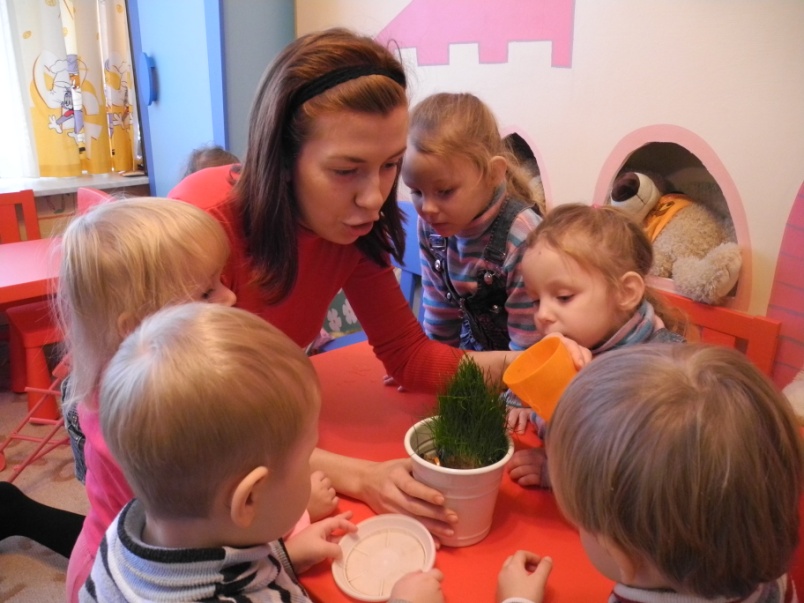 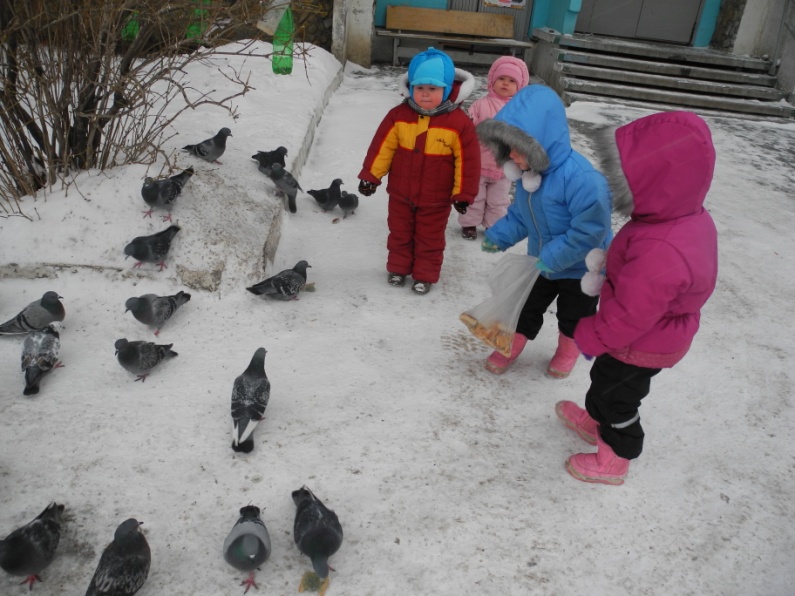 7
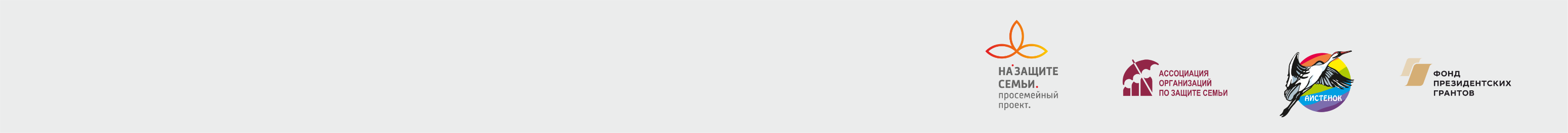 СТАЖИРОВОЧНАЯ ПЛОЩАДКА 
НА ЗАЩИТЕ СЕМЬИ И ДЕТСТВА
для руководителей СРЦ
С детьми занимаются логопед и детский психолог
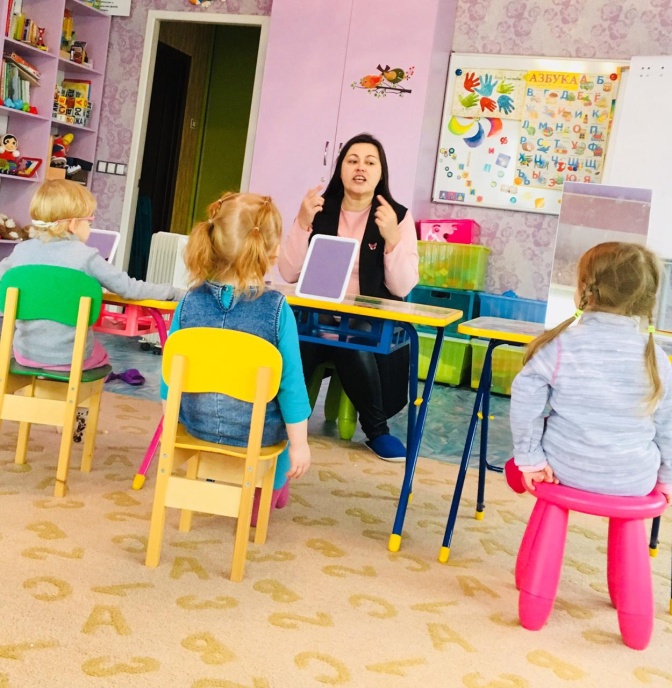 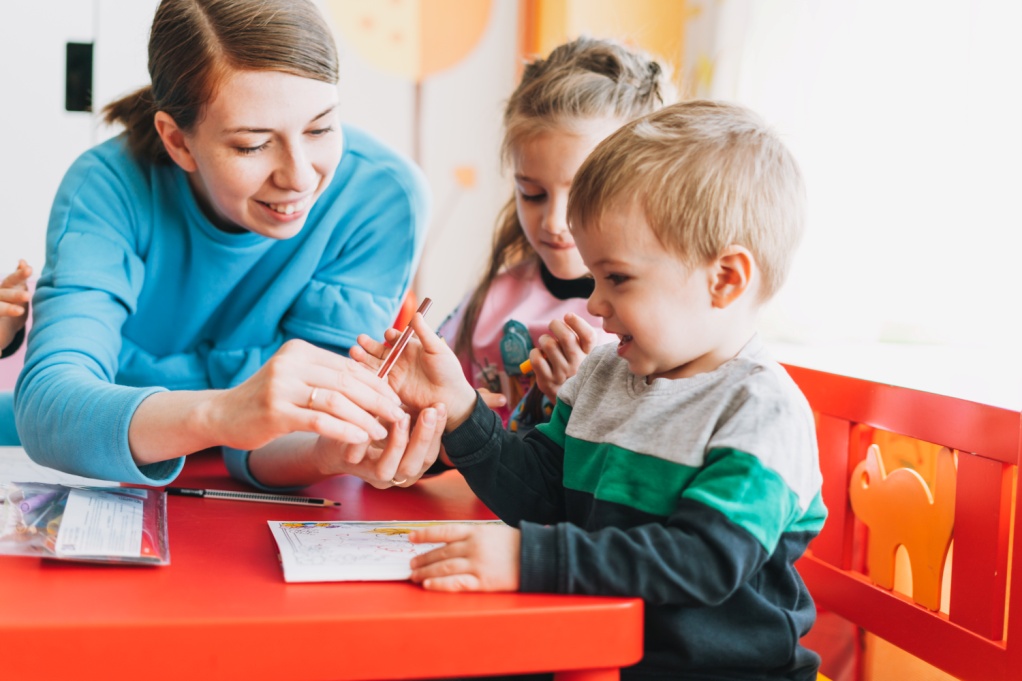 Специалисты работают с семьей в целом. 
Если это необходимо, семья пользуется услугами социального склада, консультациями психолога, юриста, социального работника и т.д.
8
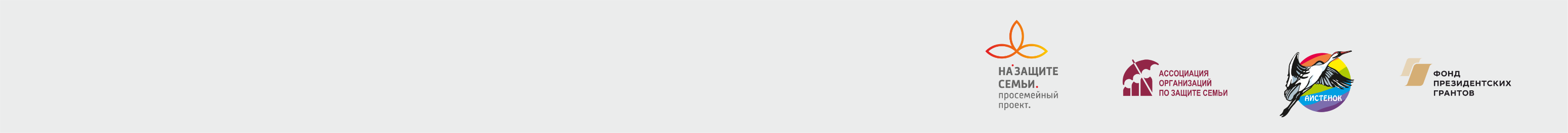 СТАЖИРОВОЧНАЯ ПЛОЩАДКА 
НА ЗАЩИТЕ СЕМЬИ И ДЕТСТВА
для руководителей СРЦ
122 детей посещали группу дневного пребывания
за все время реализации проекта
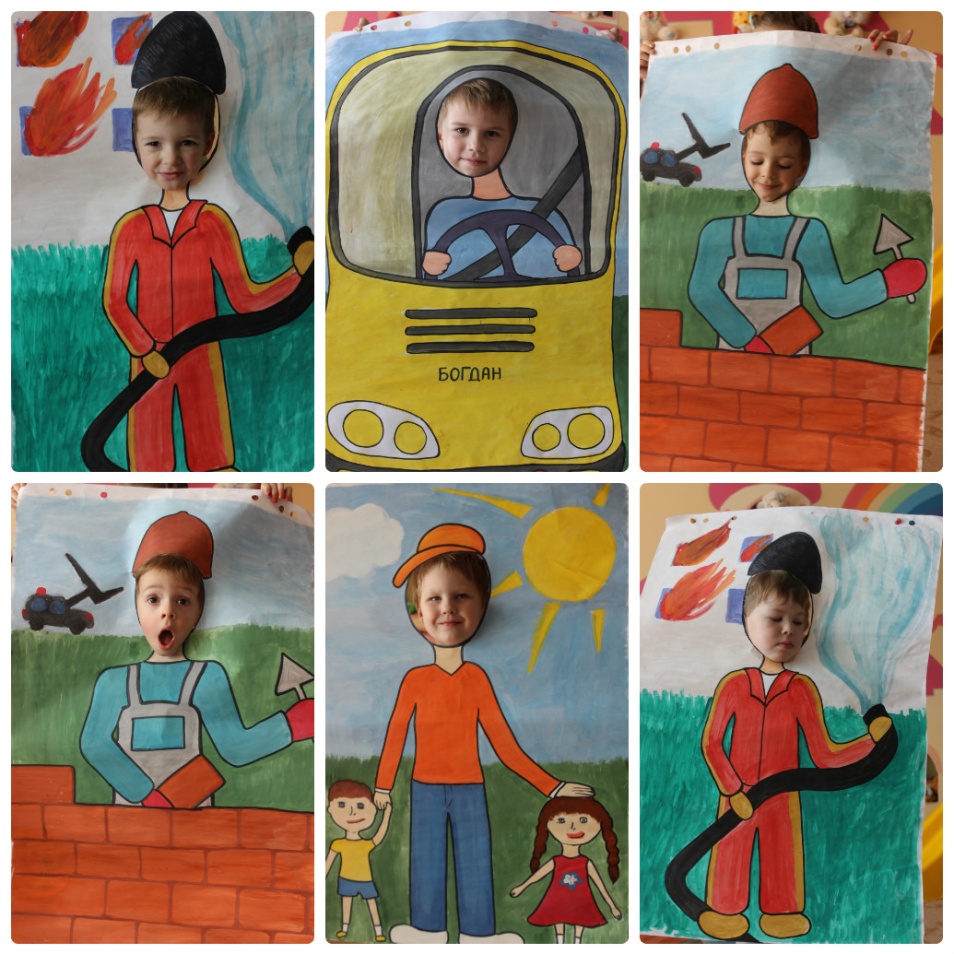 9
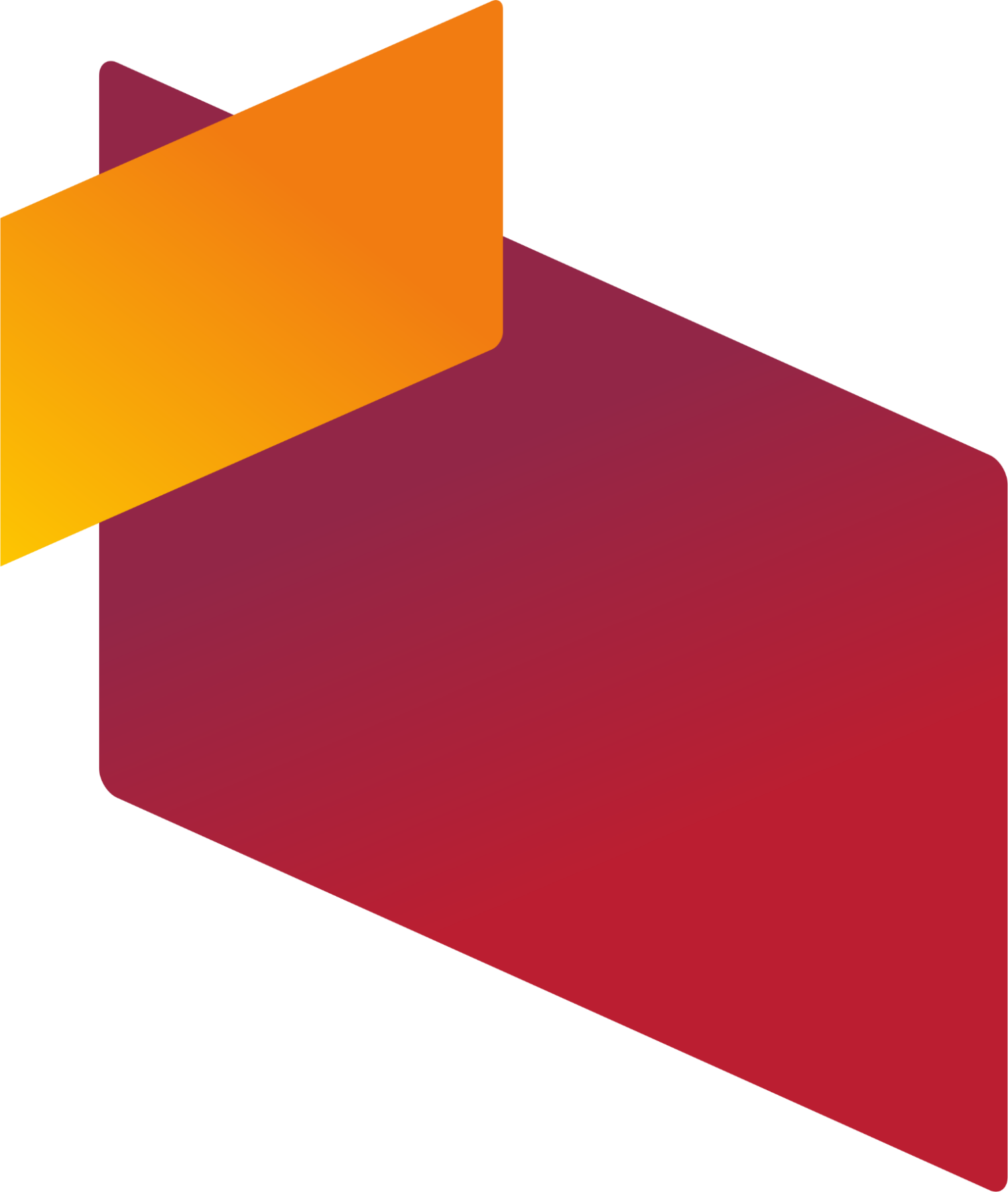 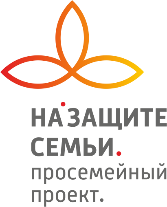 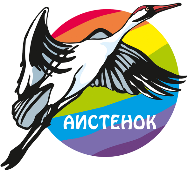 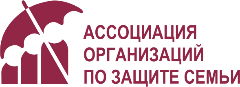 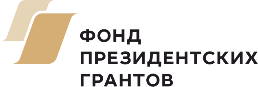 «АИСТЕНОК»
Межрегиональная общественная организация по содействию семьям с детьми в трудной жизненной ситуации
МОДЕЛЬ СЕМЕЙНОГО РЕСУРСНОГО ЦЕНТРА
Школа родительской компетентности
10
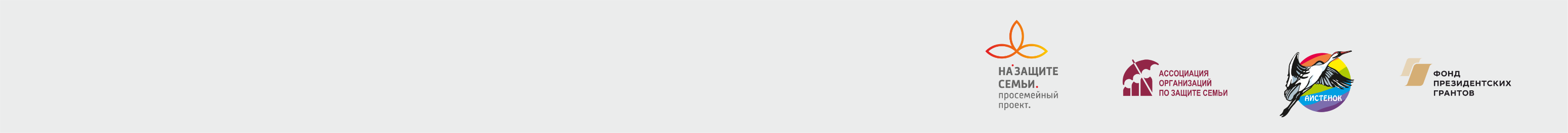 СТАЖИРОВОЧНАЯ ПЛОЩАДКА 
НА ЗАЩИТЕ СЕМЬИ И ДЕТСТВА
для руководителей СРЦ
Своеобразная «Школа хорошего родителя»
Цель:
Гармонизация детско-родительских отношений

Задачи:
1. Знакомство родителей с особенностями психологии детей раннего возраста

2. Освоение важнейших практических навыков эффективного взаимодействия с малышами

3. Формирование и укрепление отношений между родителями и детьми, основанными на чувстве взаимного доверия, принятия и хорошо сформированной надежной привязанности.

4. Выработка индивидуального эффективного стиля родительского поведения

5. Формирование навыков преодоления и разрешения конфликтного, "проблемного" поведения

6. Создание дополнительной возможности комфортного общения и обмена опытом для приемных и родных родителей.
11
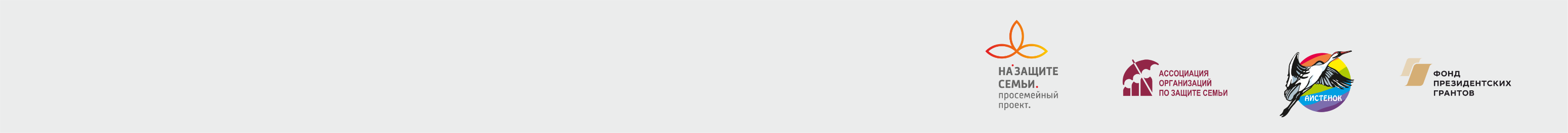 СТАЖИРОВОЧНАЯ ПЛОЩАДКА 
НА ЗАЩИТЕ СЕМЬИ И ДЕТСТВА
для руководителей СРЦ
Программу ведут два специалиста:
Ярославцева Татьяна Геннадиевна – психотерапевт, невролог, ведущий тренер теоретических семинаров для родителей. Проводит индивидуальные консультации для родителей.

Осипова Алла Владимировна – психолог, ведущий тренер практических занятий для пары «родитель-ребенок».
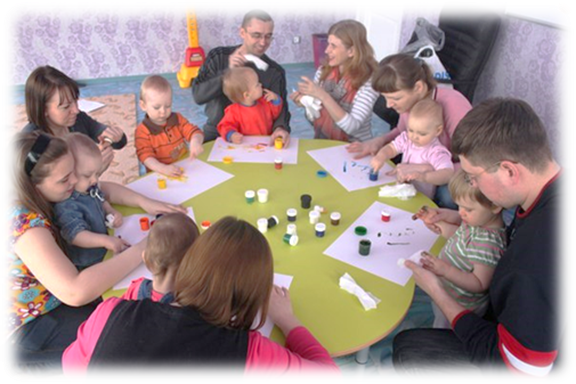 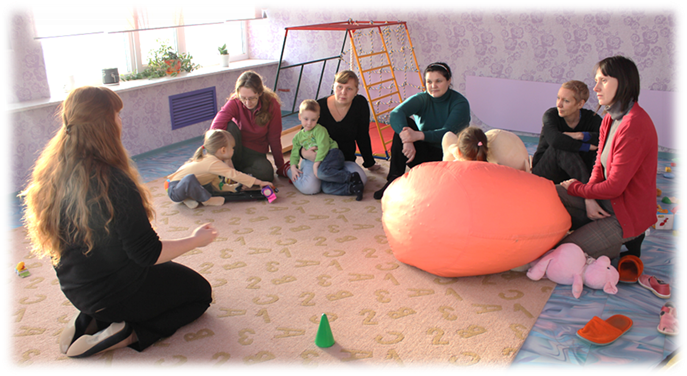 12
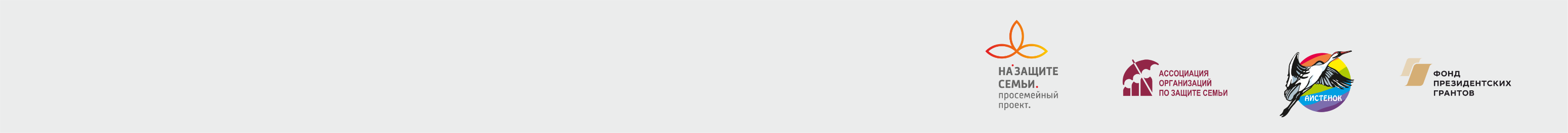 СТАЖИРОВОЧНАЯ ПЛОЩАДКА 
НА ЗАЩИТЕ СЕМЬИ И ДЕТСТВА
для руководителей СРЦ
Целевая группа:
родные и приемные семьи с детьми от 1.5 – 4 лет («родитель-ребенок»)


Сроки реализации 3 месяца:

Один раз в месяц проходит теоретическое занятие для родителей, остальные занятия (раз в неделю)- практические для пар   «родитель-ребенок»
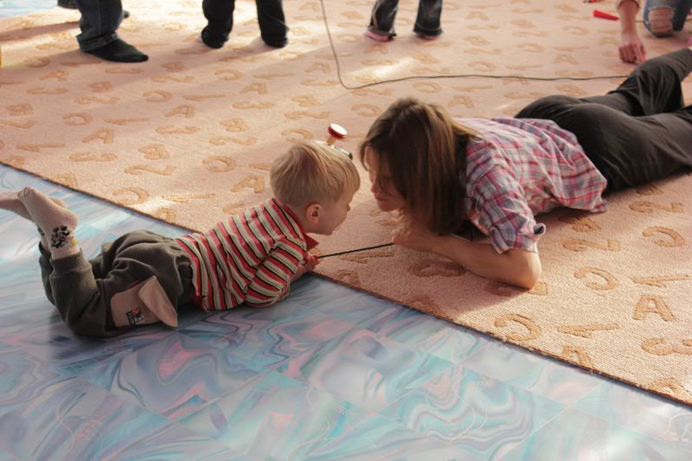 13
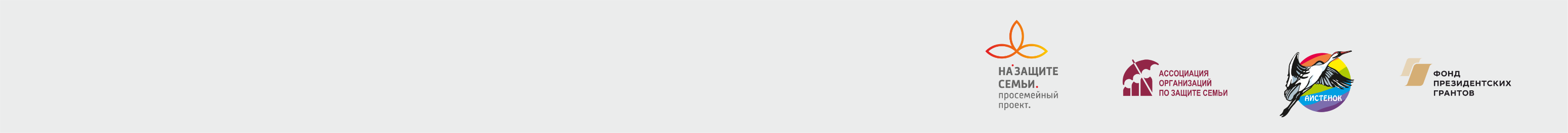 СТАЖИРОВОЧНАЯ ПЛОЩАДКА 
НА ЗАЩИТЕ СЕМЬИ И ДЕТСТВА
для руководителей СРЦ
За основу взята программа «Mellow Parenting»
Программы Зрелое Родительство (Mellow Parenting) — это группа программ, разработанная для оказания помощи в формировании гармоничных взаимоотношений между родителями и детьми.

В основе всех этих программ лежит теория привязанности.

При этом особое внимание уделяется вопросам передачи сложившихся типов привязанности и стилей взаимоотношений от поколения к поколению. Таким образом, если у родителя в раннем детстве были неудовлетворительные отношения с его воспитателями, ему сложнее будет установить хорошие отношения с социальными службами, партнерами и, конечно, с собственными детьми. 

Однако важно знать, что характер привязанности родителя определяется не только тем, какое у него было детство, но и тем, насколько сам родитель смог осмыслить и переработать полученный в детстве опыт. Родители, пережившие непростое детство, могут всё равно развить так называемую «приобретенную» безопасность и уверенность.
14
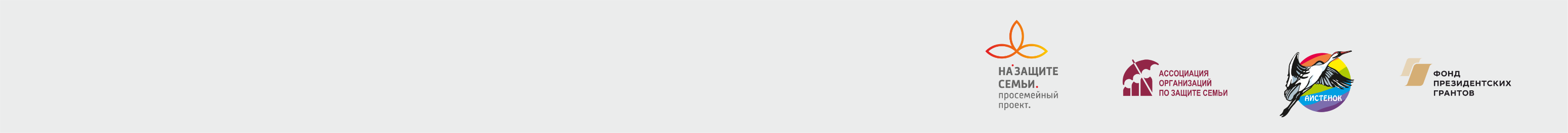 СТАЖИРОВОЧНАЯ ПЛОЩАДКА 
НА ЗАЩИТЕ СЕМЬИ И ДЕТСТВА
для руководителей СРЦ
Темы групповых занятий-семинаров для родителей:
1.Особеннности развития детей раннего возраста.
Закономерности. Основные потребности детей. Формирование привязанности.

2.Эмоциональное развитие в раннем возрасте. Эмоциональный интеллект. Связь эмоций детей и родителей.

3. Дисциплина и наказания. «Начни-поведение» (как формировать в ребенке «желательное поведение») и «Перестань-поведение» (контроль над «нежелательным»: агрессия, тревожность, истерики и др.).
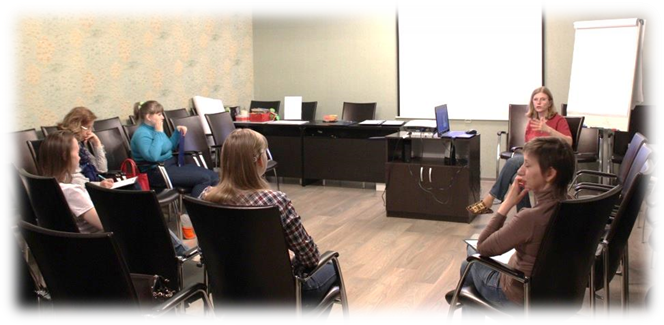 15
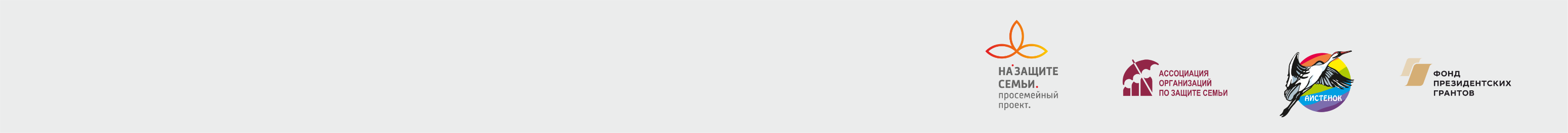 СТАЖИРОВОЧНАЯ ПЛОЩАДКА 
НА ЗАЩИТЕ СЕМЬИ И ДЕТСТВА
для руководителей СРЦ
Структура практических занятий:
1. «Шеринг» (рассказ родителя о приятных событиях и достижениях, которые произошли с ребенком за неделю). Обсуждение актуальных вопросов участников.

2. Обсуждение родительского навыка, согласно теории «Mellow Parenting» 

3. Пальчиковые, музыкальные игры и гимнастика.

4. «Рукоделки». Знакомство ребенка с разными материалами. Развитие мелкой моторики и умение владеть своим телом. Принятие родителями творчества ребенка.

5. «Беседка для родителей» – обсуждение конкретной проблемы или вопроса, предложенного самими родителями. Посещение детьми сенсорной комнаты.

6. Упражнение, направленное на тактильный контакт и ребенком. Релаксация. 

7. Завершение занятия. Обсуждение содержания следующей встречи
16
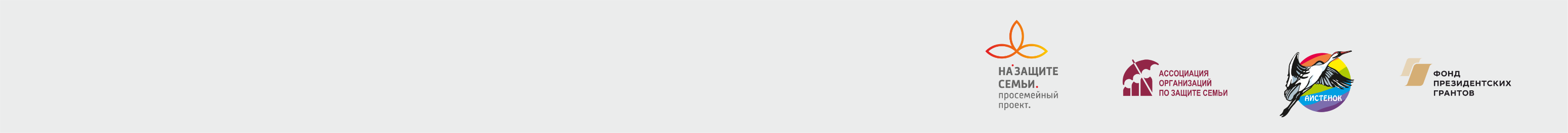 СТАЖИРОВОЧНАЯ ПЛОЩАДКА 
НА ЗАЩИТЕ СЕМЬИ И ДЕТСТВА
для руководителей СРЦ
Для закрепления пройденного на занятиях материала родители на каждом занятии получают раздаточные материалы с кратким описанием изученной компетенции и домашним заданием, направленным на ее закрепление.

Для сбора материалов программы оформляются раздаточные папки
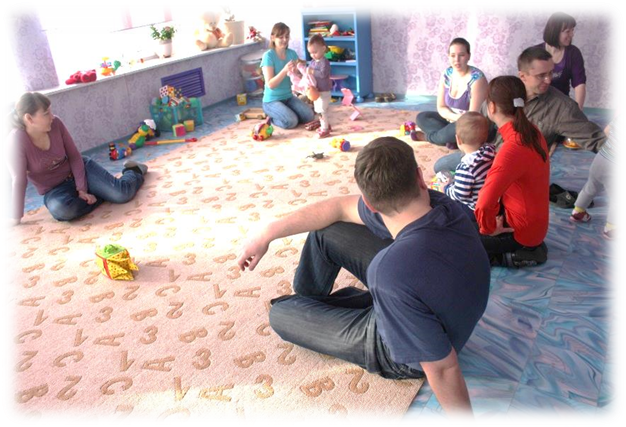 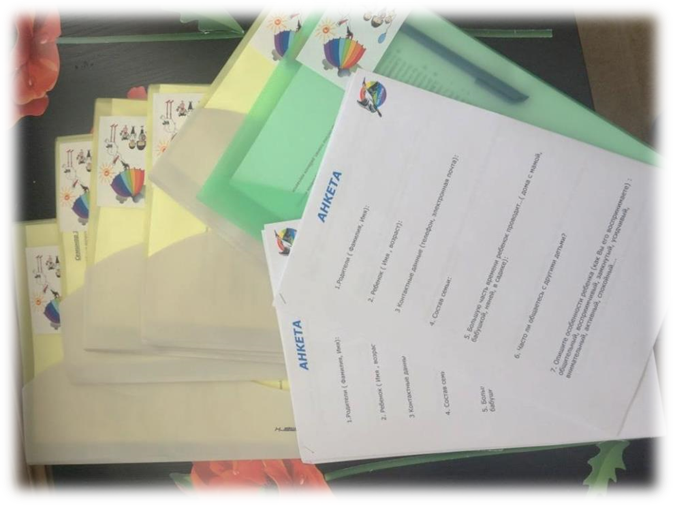 17
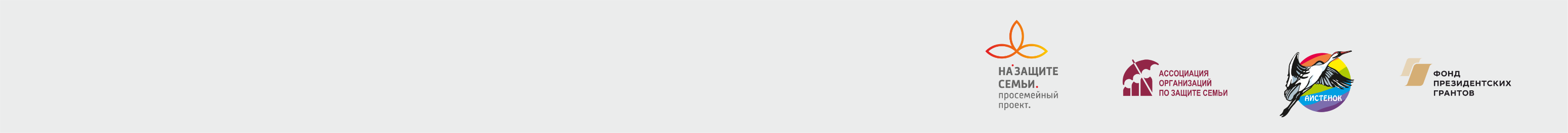 СТАЖИРОВОЧНАЯ ПЛОЩАДКА 
НА ЗАЩИТЕ СЕМЬИ И ДЕТСТВА
для руководителей СРЦ
В рамках программы проводится анкетирование ( на входе и выходе), входящее и итоговое тестирование родителей опросником Чернич «Шкала родительских трудностей». 
Также на протяжении курса проходит оценка уровня психологической зрелости ребенка с последующей выдачей рекомендаций в случае необходимости коррекции (шкалы KID<R> и RCDI-2000).


При желании (необходимости) участники программы могут получить
индивидуальные консультации педагога-психолога, психотерапевта, невролога.
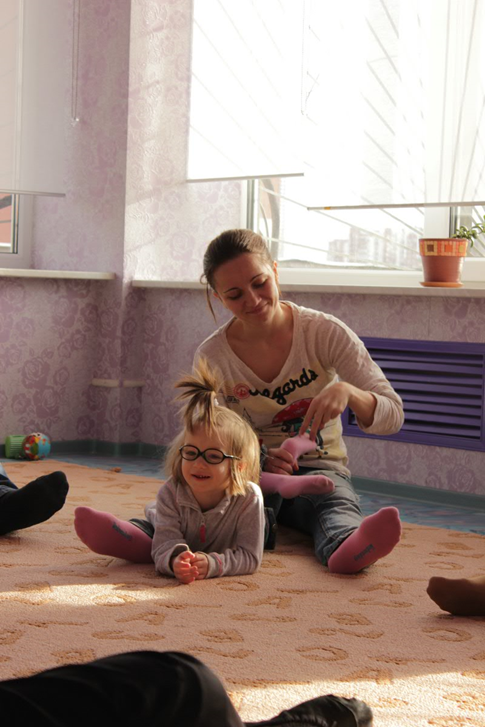 18
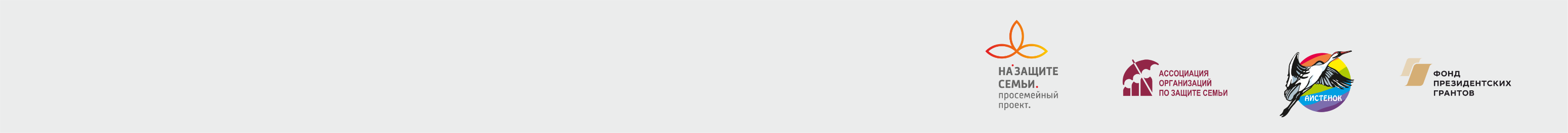 СТАЖИРОВОЧНАЯ ПЛОЩАДКА 
НА ЗАЩИТЕ СЕМЬИ И ДЕТСТВА
для руководителей СРЦ
Все семьи, посещающие занятия, участвуют в больших праздниках «Аистенка».

Для родителей участие в масштабных семейных праздниках рассматривается как возможность тренировки и применения на практике (под присмотром специалистов) полученных знаний и навыков.
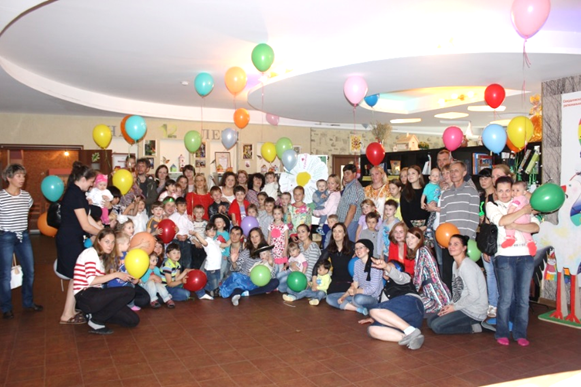 19
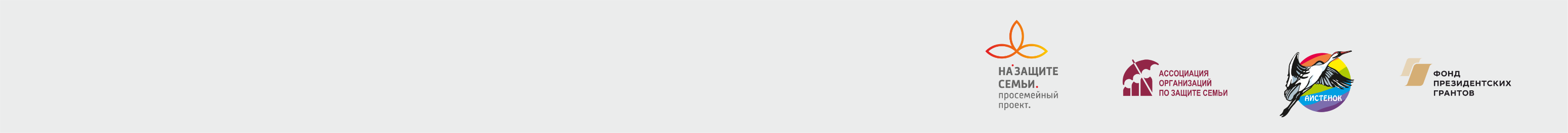 СТАЖИРОВОЧНАЯ ПЛОЩАДКА 
НА ЗАЩИТЕ СЕМЬИ И ДЕТСТВА
для руководителей СРЦ
Ожидаемые результаты:
1. Повышение уровня знаний родителей в детской психологии раннего возраста;

2. Освоение навыков эффективного взаимодействия с малышами;

3. Формирование и укрепление отношений между родителями и детьми, основанными на чувстве взаимного доверия, принятия и хорошо сформированной надежной привязанности.

4. Выработка индивидуального эффективного стиля родительского 
поведения;

5. Освоение навыков разрешения конфликтов с детьми;

6. Общение и обмен опытом для приемных и родных родителе
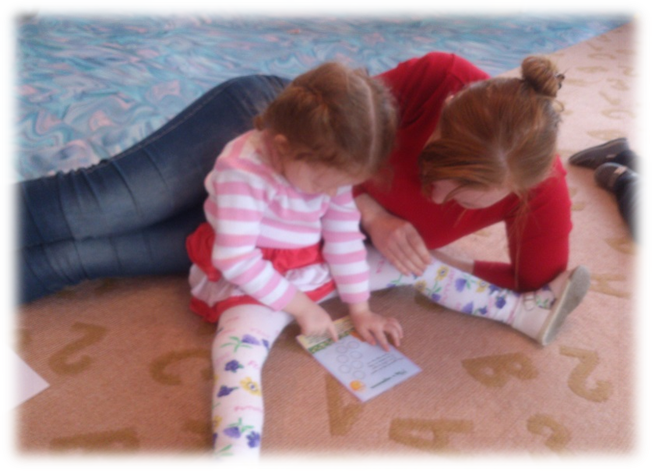 20